Figure 1: Factor Structure at Midpoint (Wave 3)
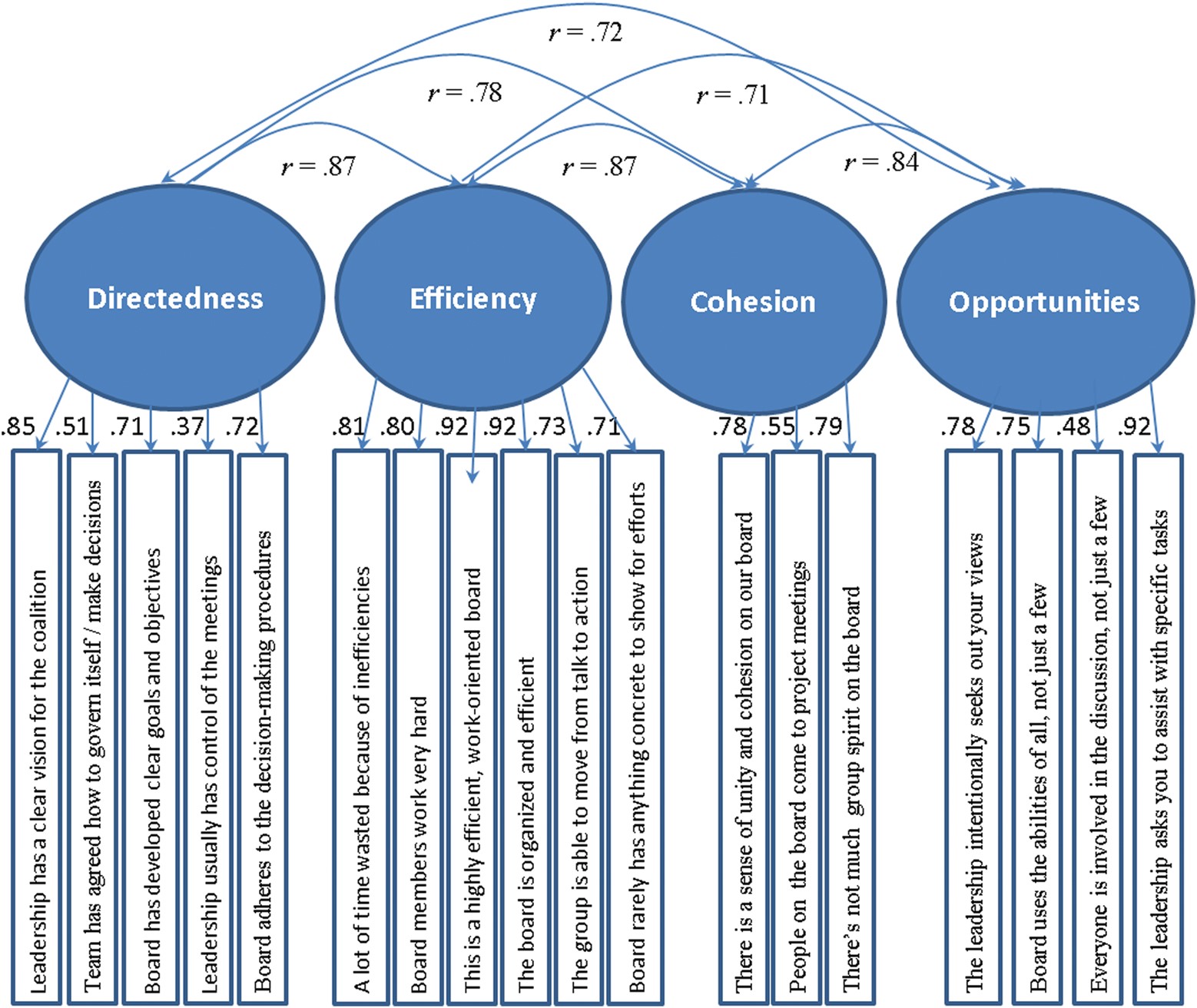 Soc Work Res, Volume 37, Issue 4, December 2013, Pages 349–359, https://doi.org/10.1093/swr/svt028
The content of this slide may be subject to copyright: please see the slide notes for details.
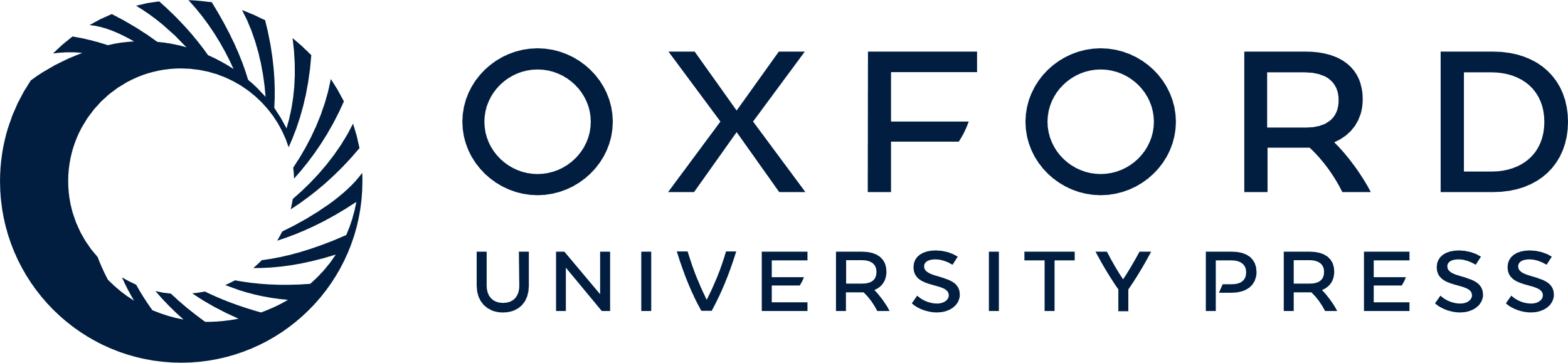 [Speaker Notes: Figure 1: Factor Structure at Midpoint (Wave 3)


Unless provided in the caption above, the following copyright applies to the content of this slide: © 2013 National Association of Social Workers]